COMPLEX POLYMERS
Amino acids, sugars, fatty acids, alcohols
Maximizing the value of trade wastes
VFA
Acetate
H₂, CO₂
CH₄, CO₂
Sewage sludge
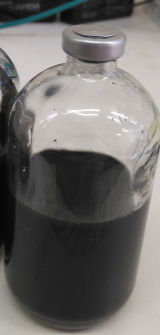 BMP
Introduction
Anaerobic digestion (AD) is the use of microorganism in the absence of oxygen to degrade organic compounds (Figure 1). AD is currently used to treat sewage sludge. The treatment of sludge in AD had been seen to be enhanced by the addition of trade wastes (TWs), wastewaters generated from industrial or production processes. However, the bacteria may be affected by toxic compounds present in TWs. Therefore, there is a need to understand the possible impact of those compounds in AD of TWs and sludge.
AimThe aim of this project is to understand the limitations and benefits of using TWs in anaerobic digesters treating wastewater sludge and in particular the impact TWs may have on biogas production and stability of the reactors.
MethodsThe impact of TWs in the digestion of sludge was analysed by:
Data analysis from existing characterisation
Literature review of inhibitory values in AD
Selection of TWs for experiments
Biological methane potential test (BMP) is a batch AD experiment with biogas and methane measurements during the test (Figure 2).
Figure 1. AD process
Figure 2. BMP bottle content
StudyCharacterisation 
The characterisation data was compared with inhibitory values form literature to select TWs for experiments. The data division was:
<50 g/L of COD, TWs for biological nutrients removal (BNR)
50-250 g/L of COD, TWs for AD
>250 g/L, high strength tank (HST) storage then drip feed into AD
The most common compounds were ammonia, and chloride (Figure 3).
Chloride
Ammonia
Figure 3. Ammonia (NH3) and chloride (Cl) concentrations in TWs and inhibitory values
BMP test
The effect of the selected compounds was studied by BMP tests (Figure 4). The effect of ammonia was tested for two different sampling days. Optimum methane concentrations was obtained at 1600 and 700 mg/L of ammonia in day 1 and 2 respectively. Further increase of ammonia concentration decreased the biogas production.
Chloride effect showed an increasing in the biogas production tendency up to 900 mg/L of chloride. Higher doses showed a slight negative impact in the reactor.
Hydrolysis
Acidogenesis/ Acetogenesis
Methanogenesis
Future development
To achieve the aim, it is necessary to have an experimental TWs characterisation; BMP tests with selected TWs; analysis of antagonistic/synergistic effects; study acclimation to toxicity; and a Cost-Benefit analysis to select the profitable TWs to be used in AD for biogas production.
Anaerobic bacteria
Compound of interest
Figure 4. BMP results for different ammonia (NH3) and chloride (Cl) concentrations
Sponsor:
Author Name: Olivia Berzal de Frutos
Supervisors: Dr. Marc Pidou & Dr. Yadira Bajón Fernández
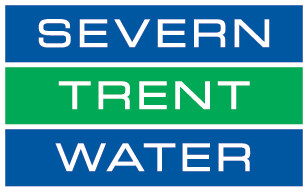 E-mail: O.Berzal-de-frutos@cranfield.ac.uk
Address: CWSI, Vincent Building, Central Ave, Bedford MK43 0JR